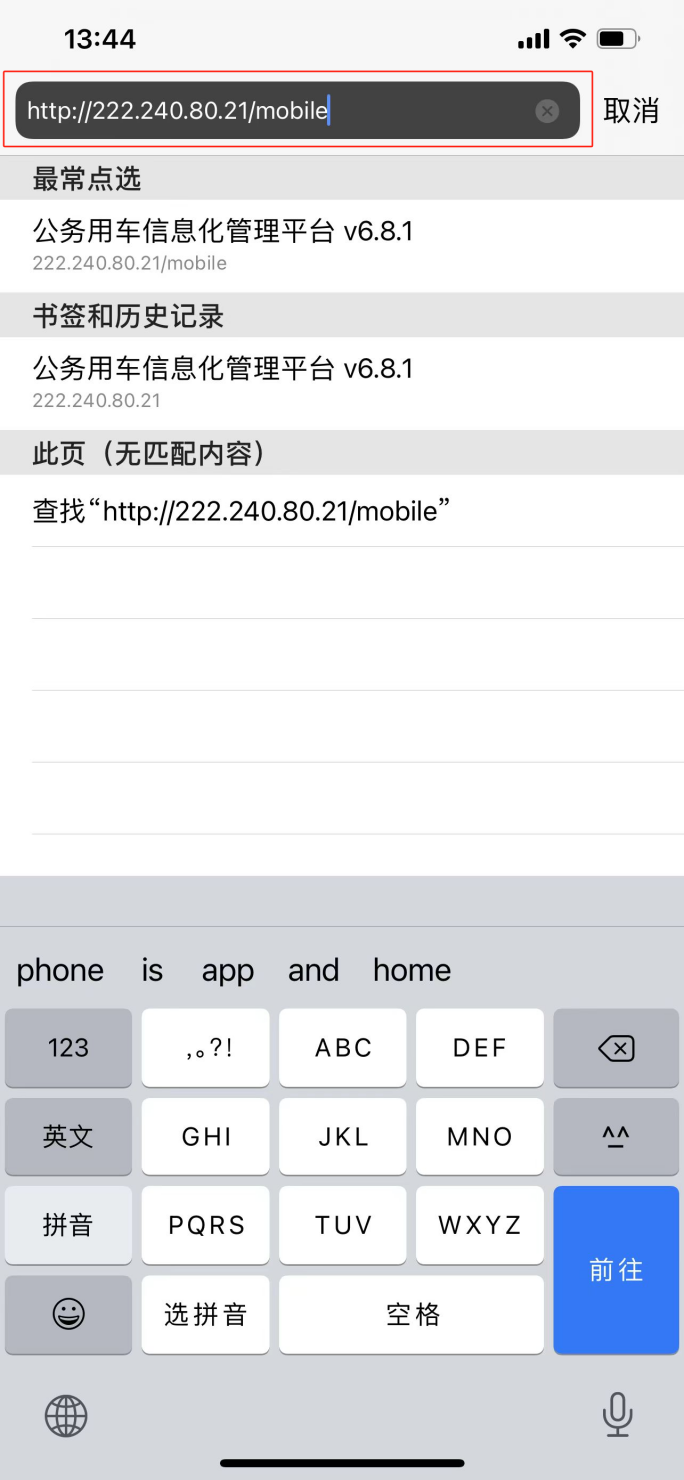 在苹果自带浏览器输入地址http://glpt.jgswj.hunan.gov.cn:8183/app/index.html
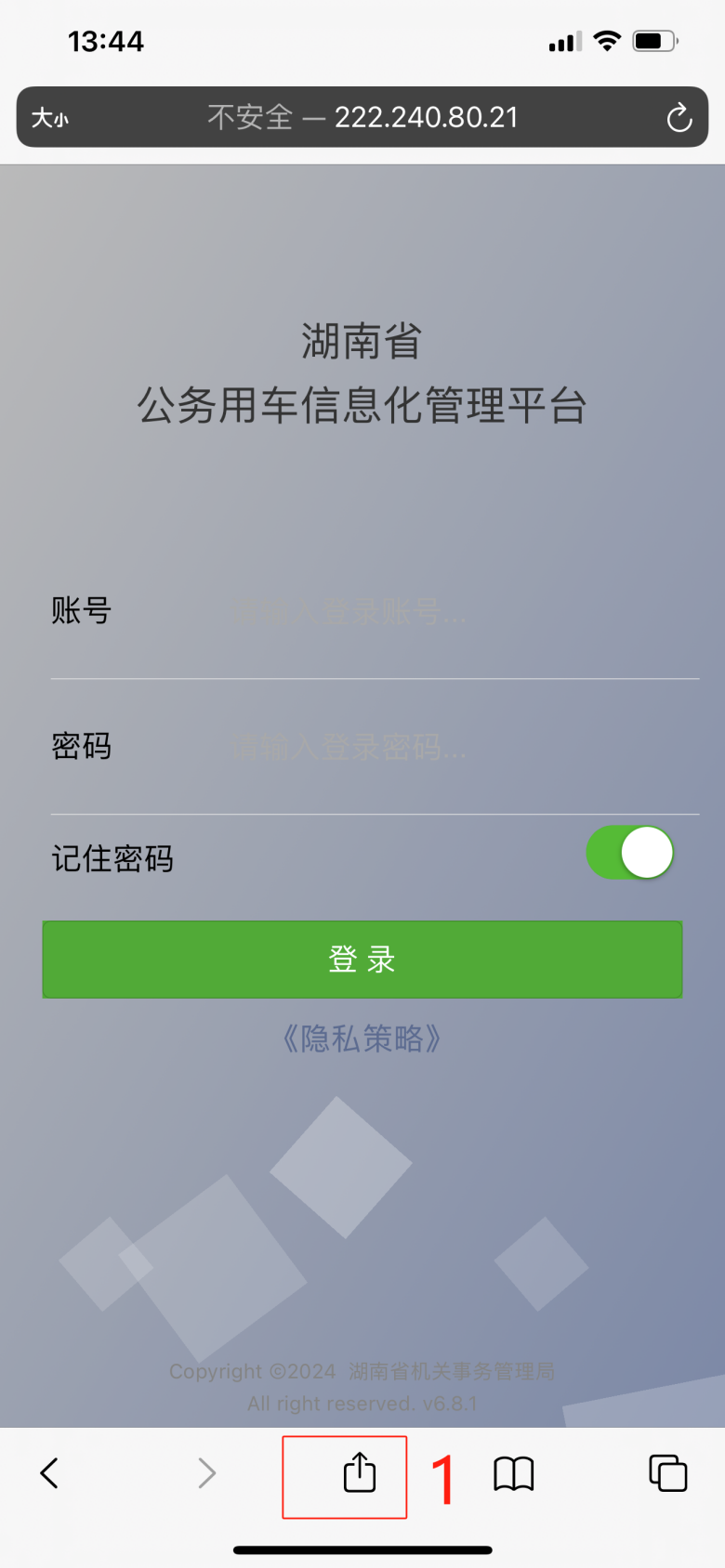 点击图中标注1
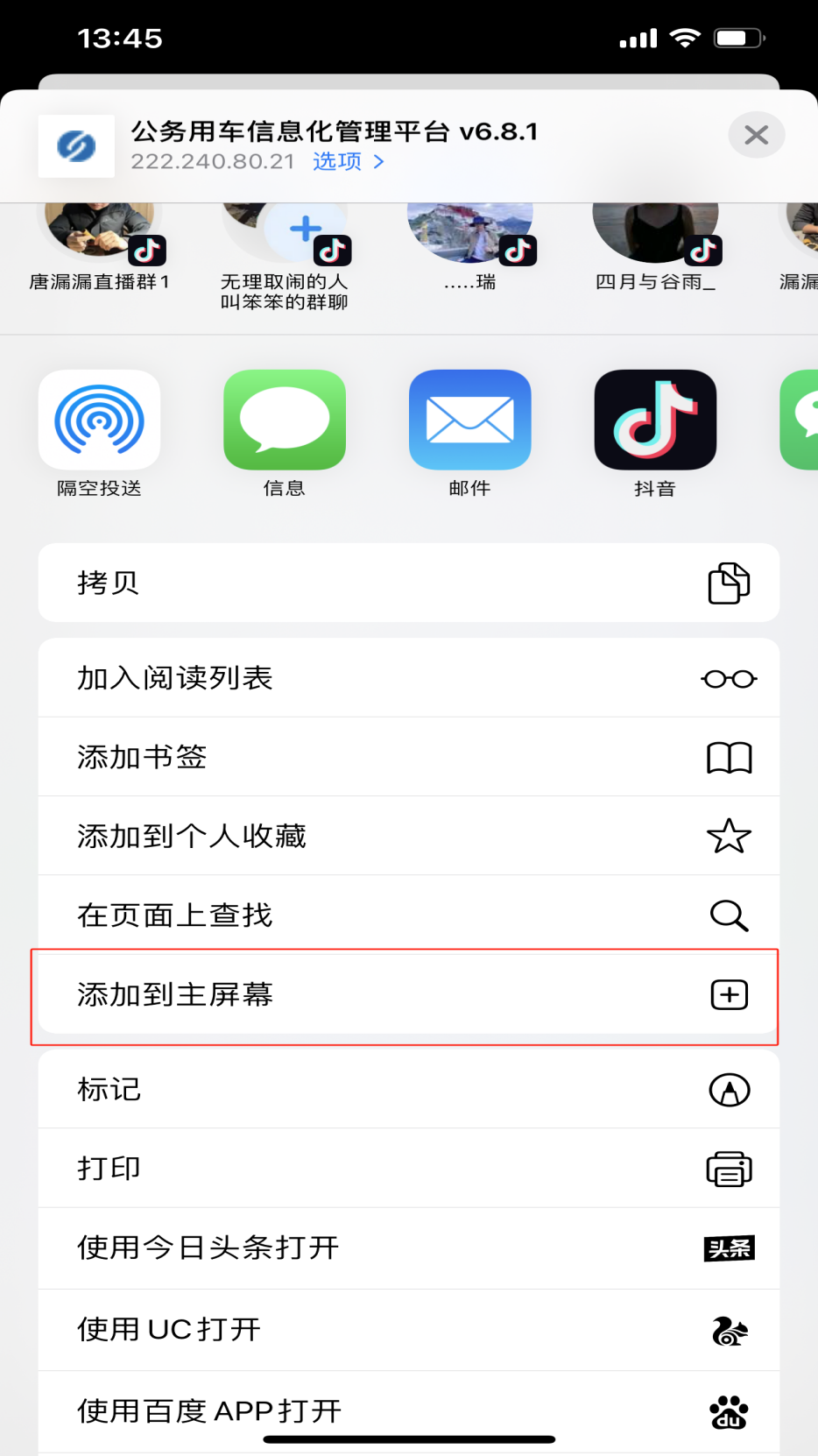 点击图中“添加到主屏幕”
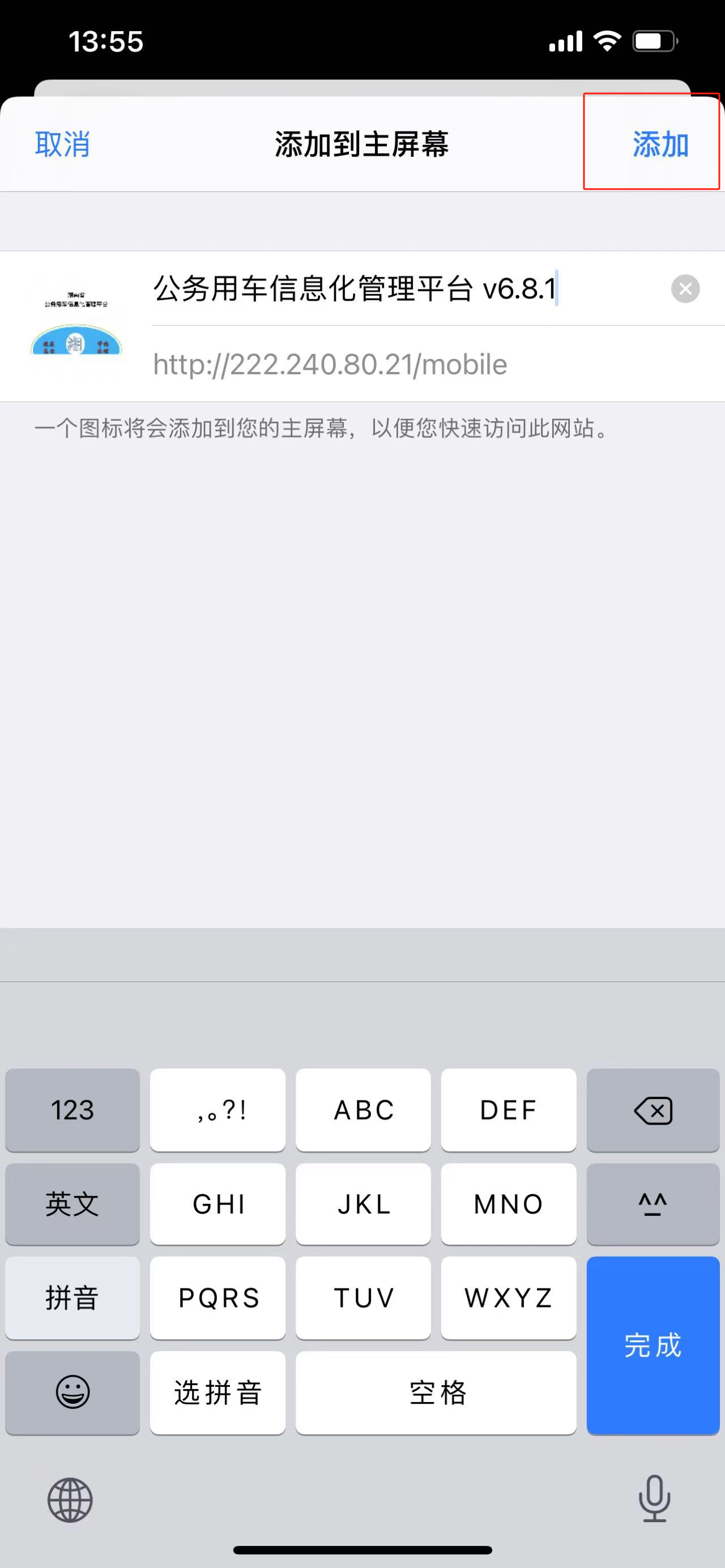 点击图中“添加”
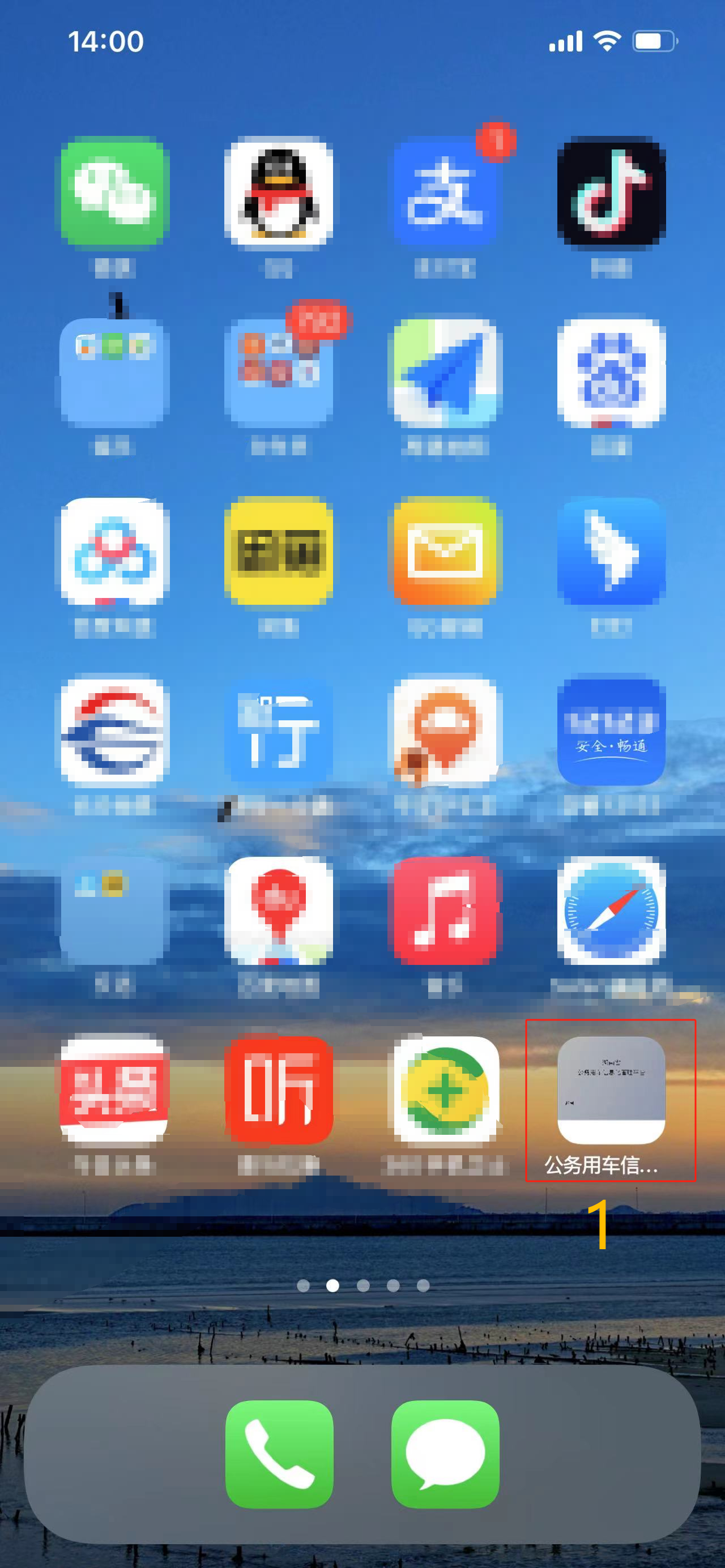 点击图中标注1打开公务用车信息管理平台